Опытно – экспериментальная деятельность в первой младшей группе
ГР.№1
«Люди, научившиеся наблюдениям и опытам, приобретают способность сами ставить вопросы и получать на них фактические ответы, оказываясь на более высоком умственном и нравственном уровне в сравнении с теми, кто такой школы не прошёл.»
                                                                     				                                                           					К.А. Тимирязев
Задачи:
Расширять кругозор детей, создавая атмосферу радости и удовольствия.
Укреплять психическое и физическое здоровье детей.
Развивать мелкую моторику.
Развивать познавательные способности.
Обогащать сенсорные впечатления детей.
Формировать коммуникативные навыки детей
Способствовать успешной адаптации в коллективе.

Основные задачи формирования восприятия (способности различать и усваивать явления внешнего мира) интегрируются с задачами развития речи, движений, игровых умений, с формированием элементарных математических представлений, т.к. с проведением опытов постоянно возникает необходимость считать, измерять, сравнивать, определять форму и размеры.
Игры – эксперименты  с песком
Цель: знакомство детей со свойствами песка
Сухой песок сыпучий. Он состоит из множества мелких частичек, не держит форму.
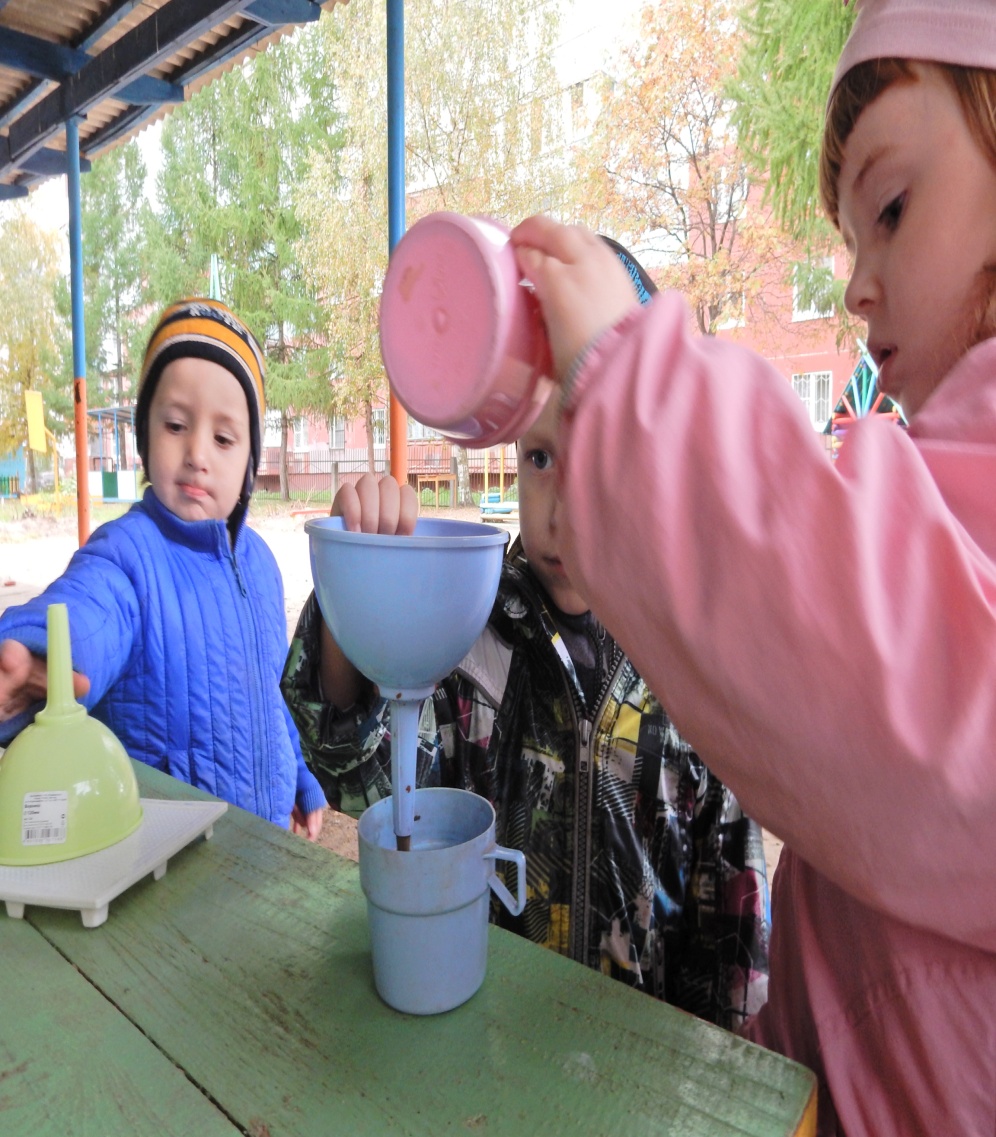 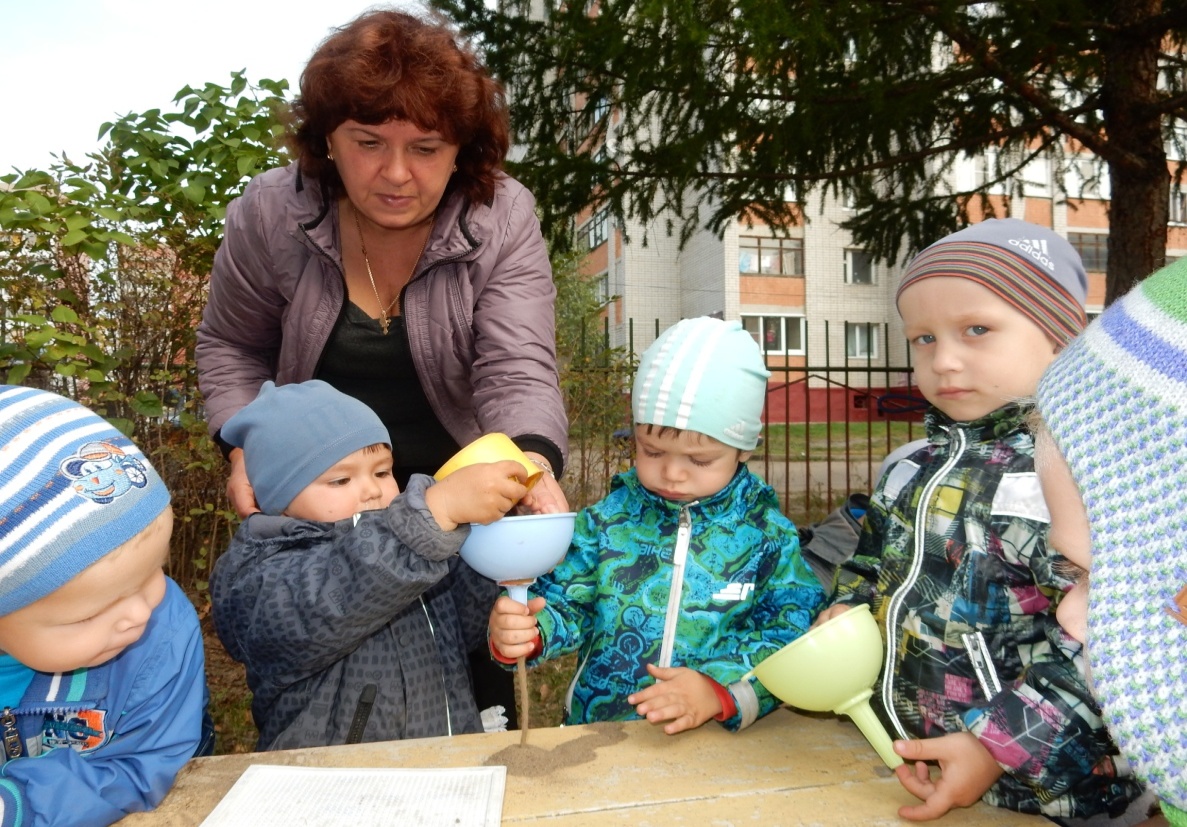 Его можно просеять через ситечко
Мокрый песок держит форму, т.к. вода между песчинками заставляет их притягиваться друг к другу.
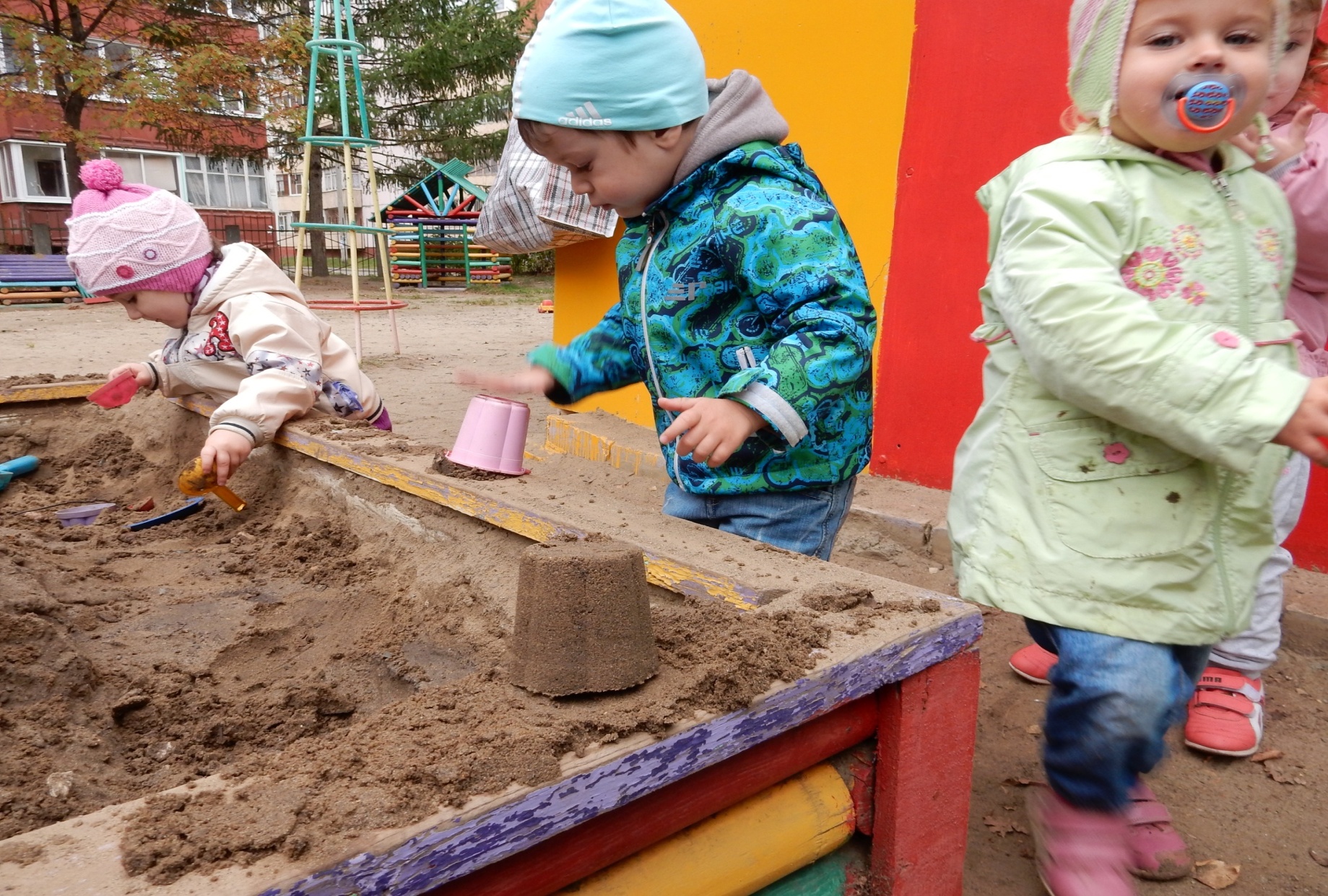 Игры – эксперименты с водой
Любые самостоятельные игры детей с водой такие, как переливание, выливание, заполнение ёмкостей, обладают психопрофилактической ценностью.
Цель: знакомство детей со свойствами воды
Вода льётся, движется, меняет направление движения. При падении струи воды на лопасти водяного колеса, вода приводит его в движение.
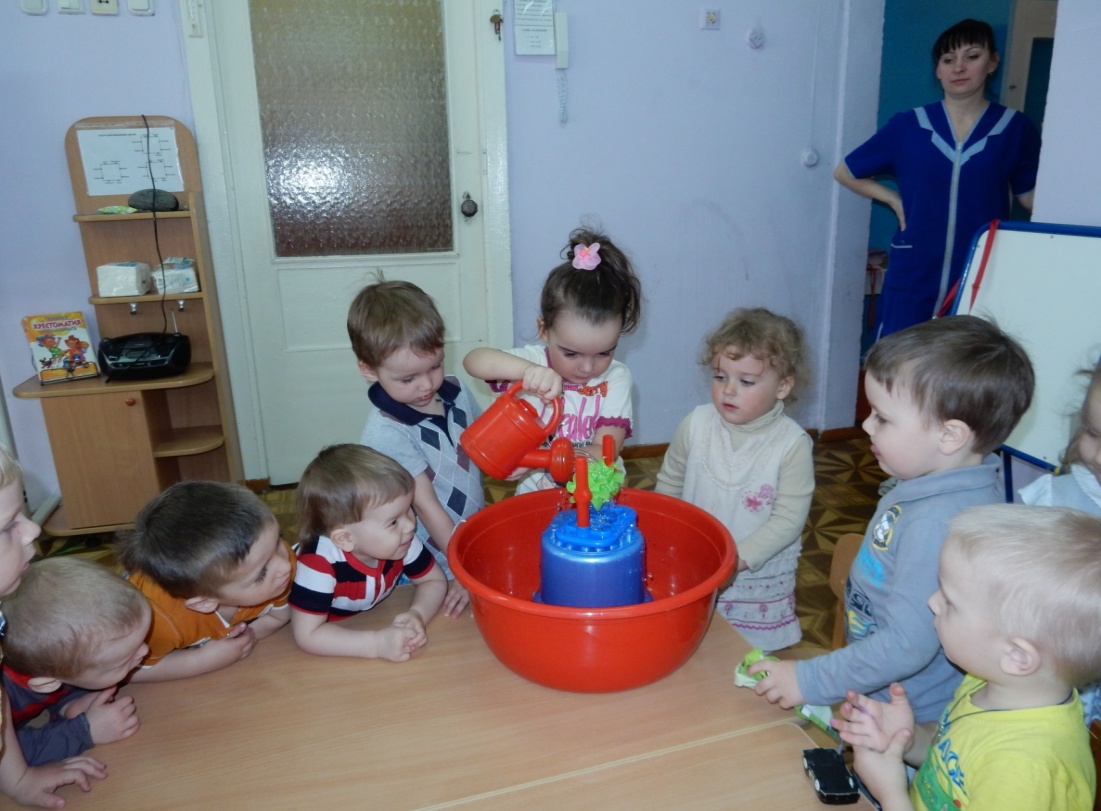 Чем выше воронка, тем выше забьёт фонтанчик.
Вода принимает форму того сосуда, в который её наливают.
Вода способна растворять вещества в воде, например, краски.
Вода может замерзать. Лёд получается прозрачный.Можно сделать цветной лёд.
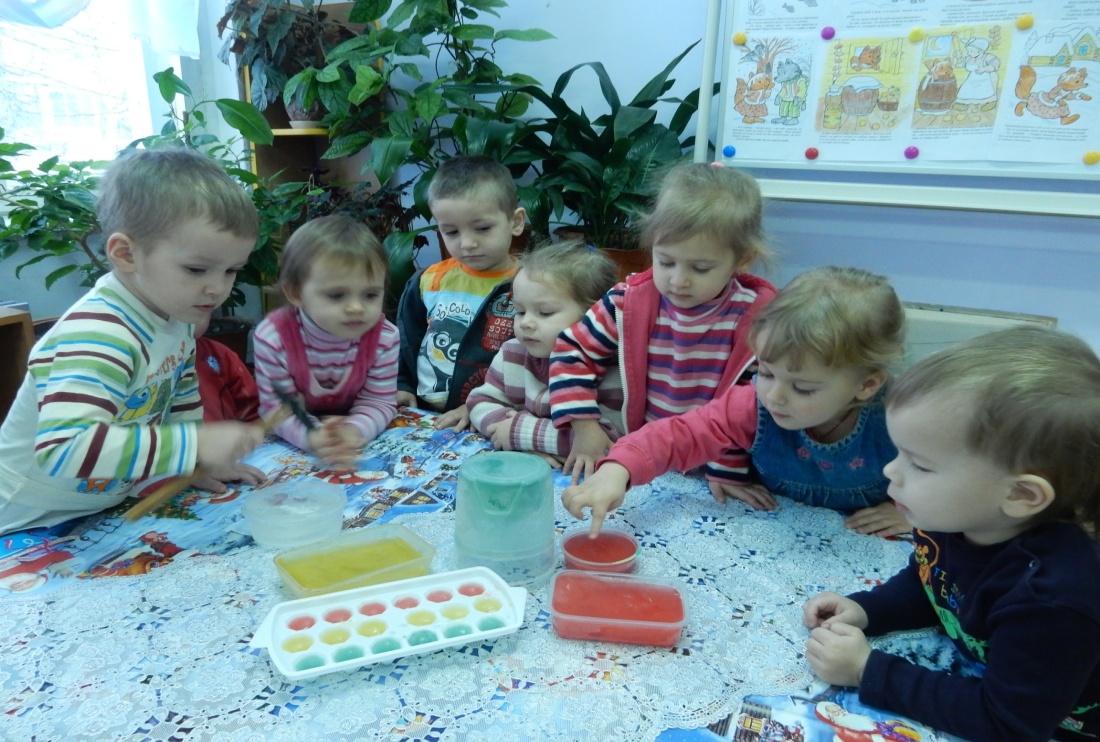 Игры с цветным льдом
У машины фары
Клумба с цветными льдинками
Вода играет большую роль в жизни растений.Выращиваем лук и травку (причёску травянички)
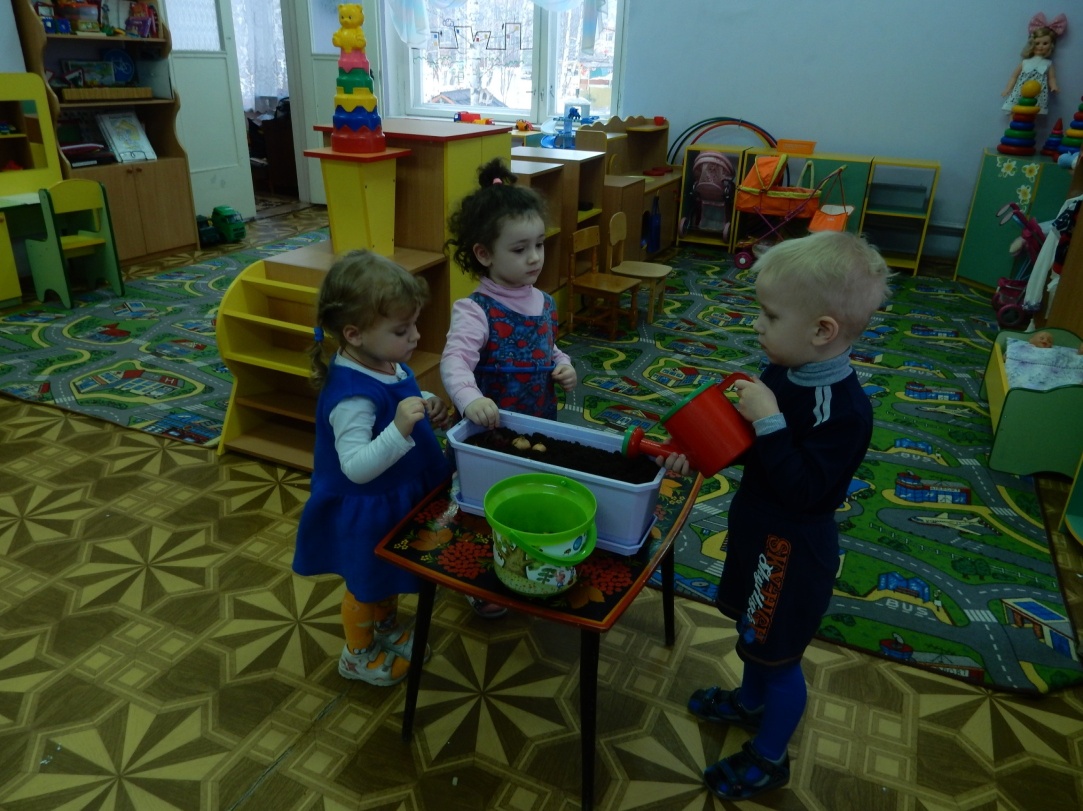 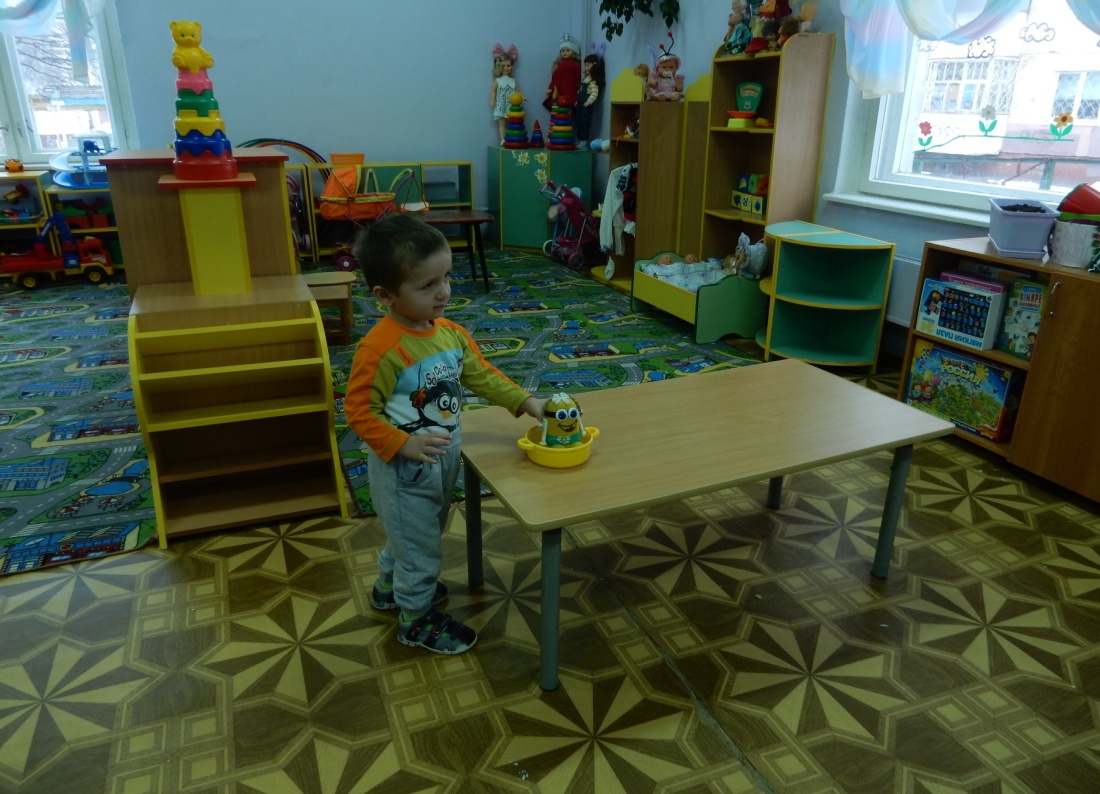 Вот и выросла у травянички причёска!
Обнаружение воздуха
Цель: познакомить с тем, что внутри человека есть воздух и обнаружить его.
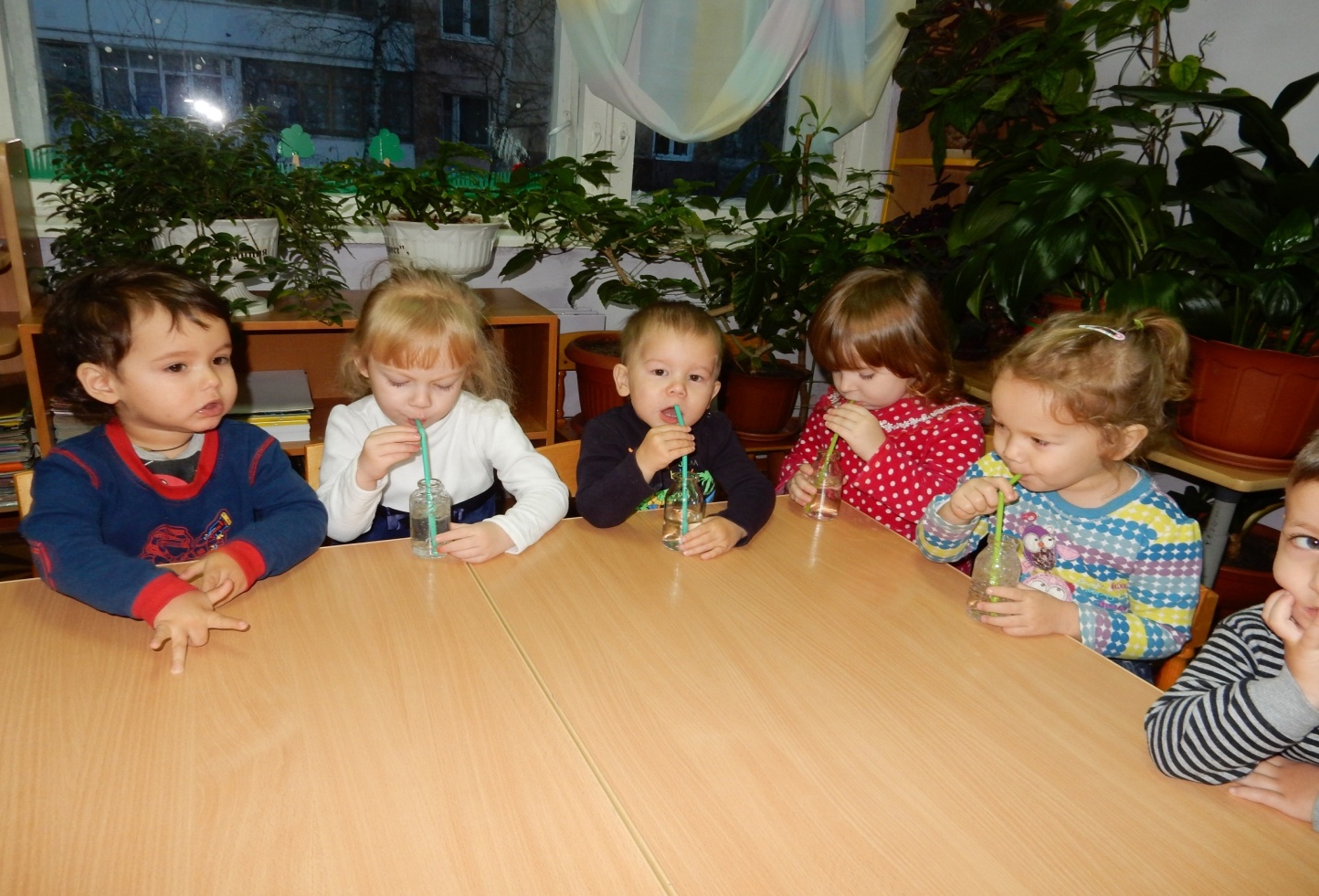 Ветер и кораблики
Цель: обнаружить воздух, образовать ветер. Показать свойства воздуха – движение.
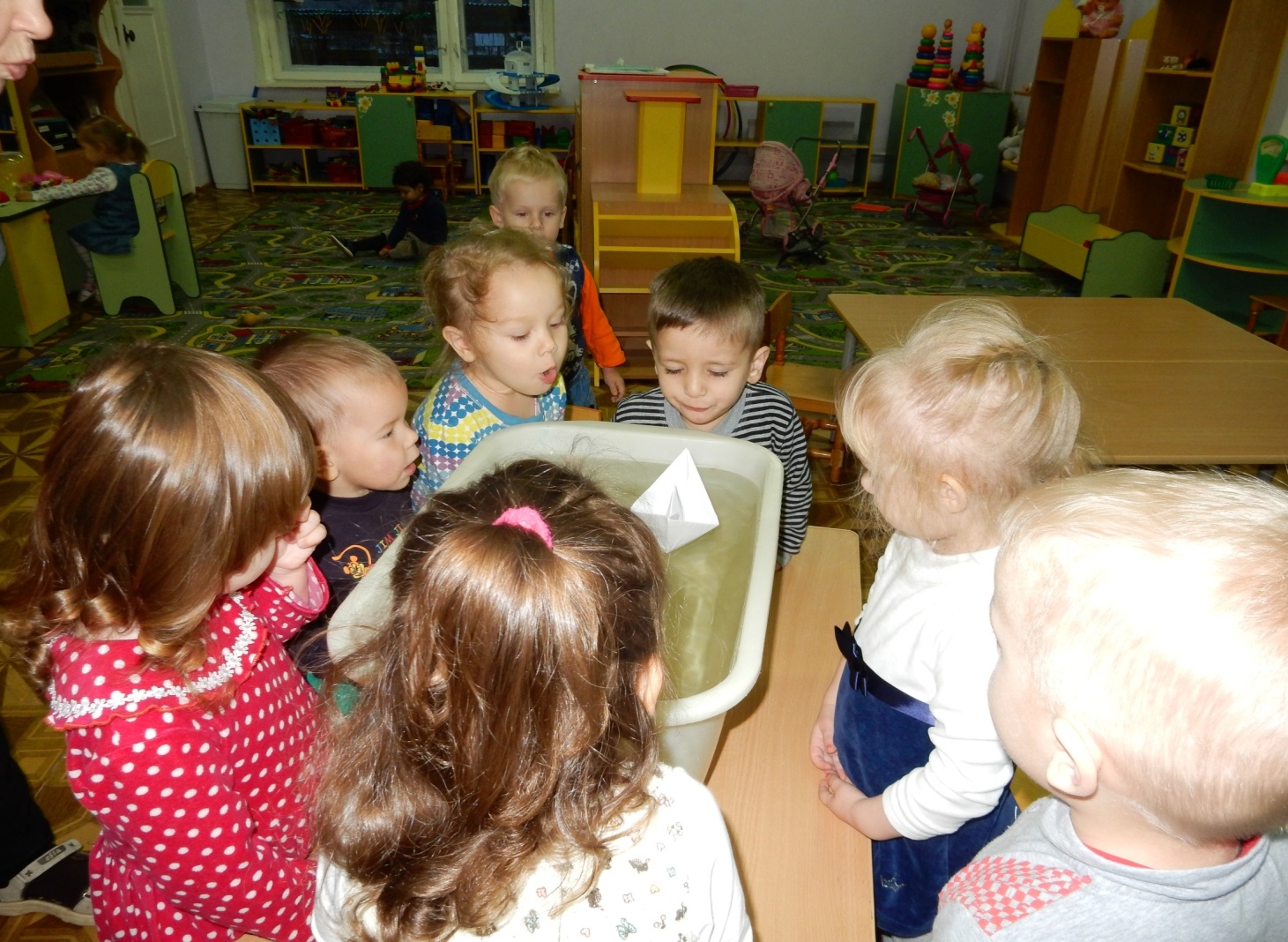 Плавает или тонет
Цель: показать, что предметы могут быть лёгкими или  тяжелыми.
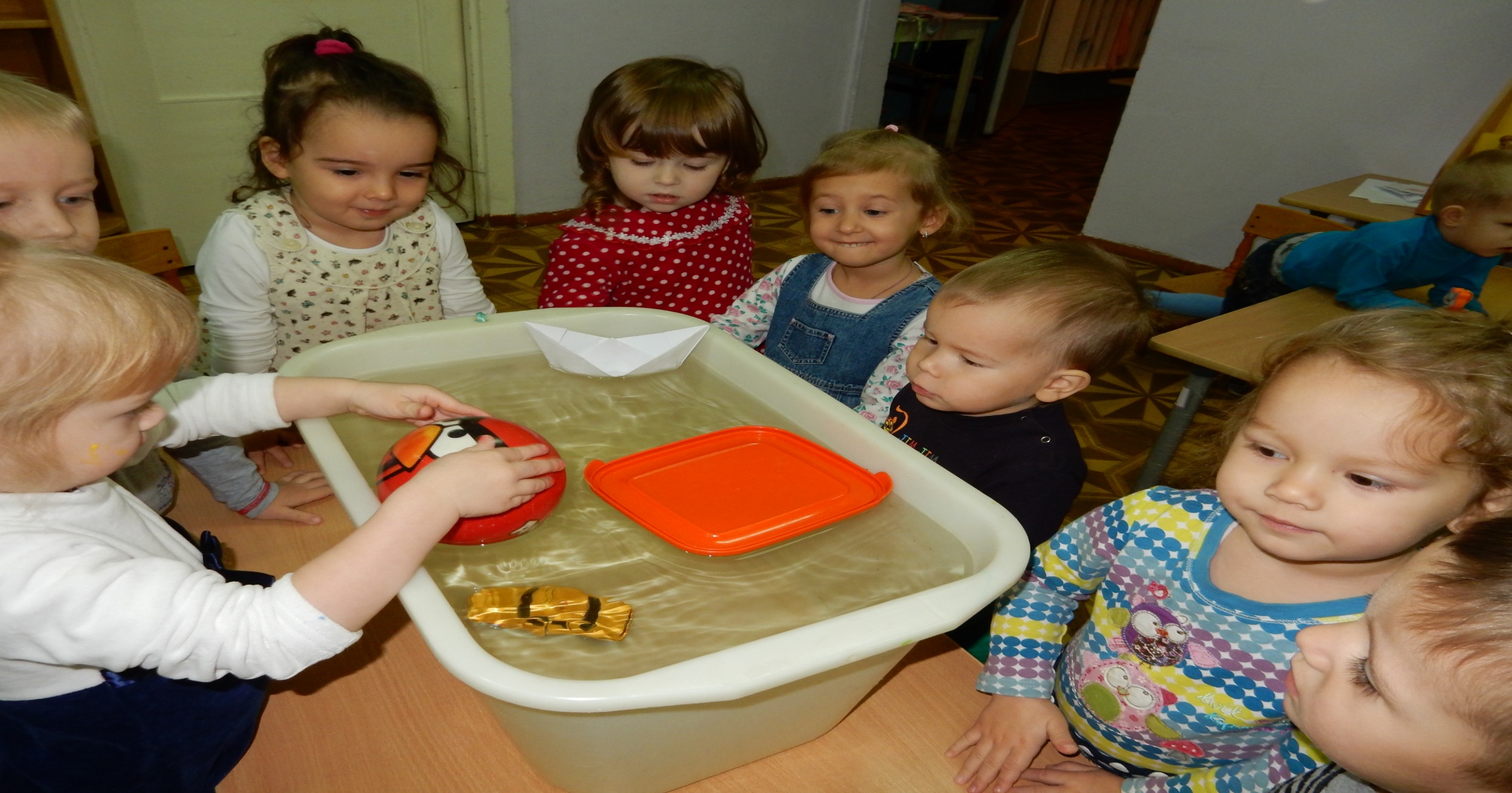 Игры с шарикамиЦель: развивать мыслительные операции у детей, активизировать восприятие учебного материала по ознакомлению с основами математических знаний.
Один
Много
Магнетизм
Сила, которая заставляет одни предметы притягиваться, а другие отталкиваться, называется магнетизмом


Цель: показать, что вокруг магнита действует магнитное поле. Воздействие этого поля переходит на металлические предметы: на иголки, на ножницы, на металлические части машинок.
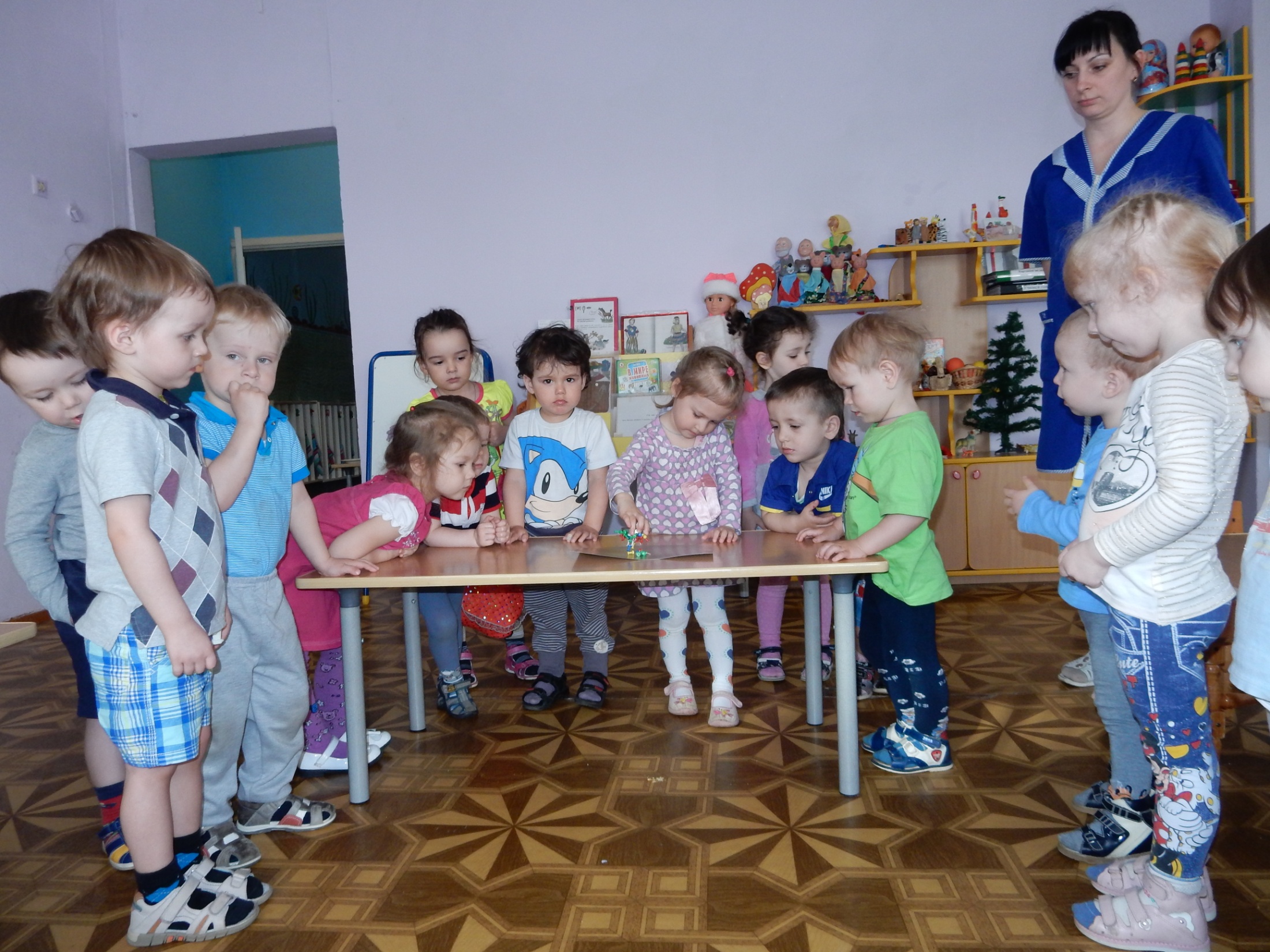 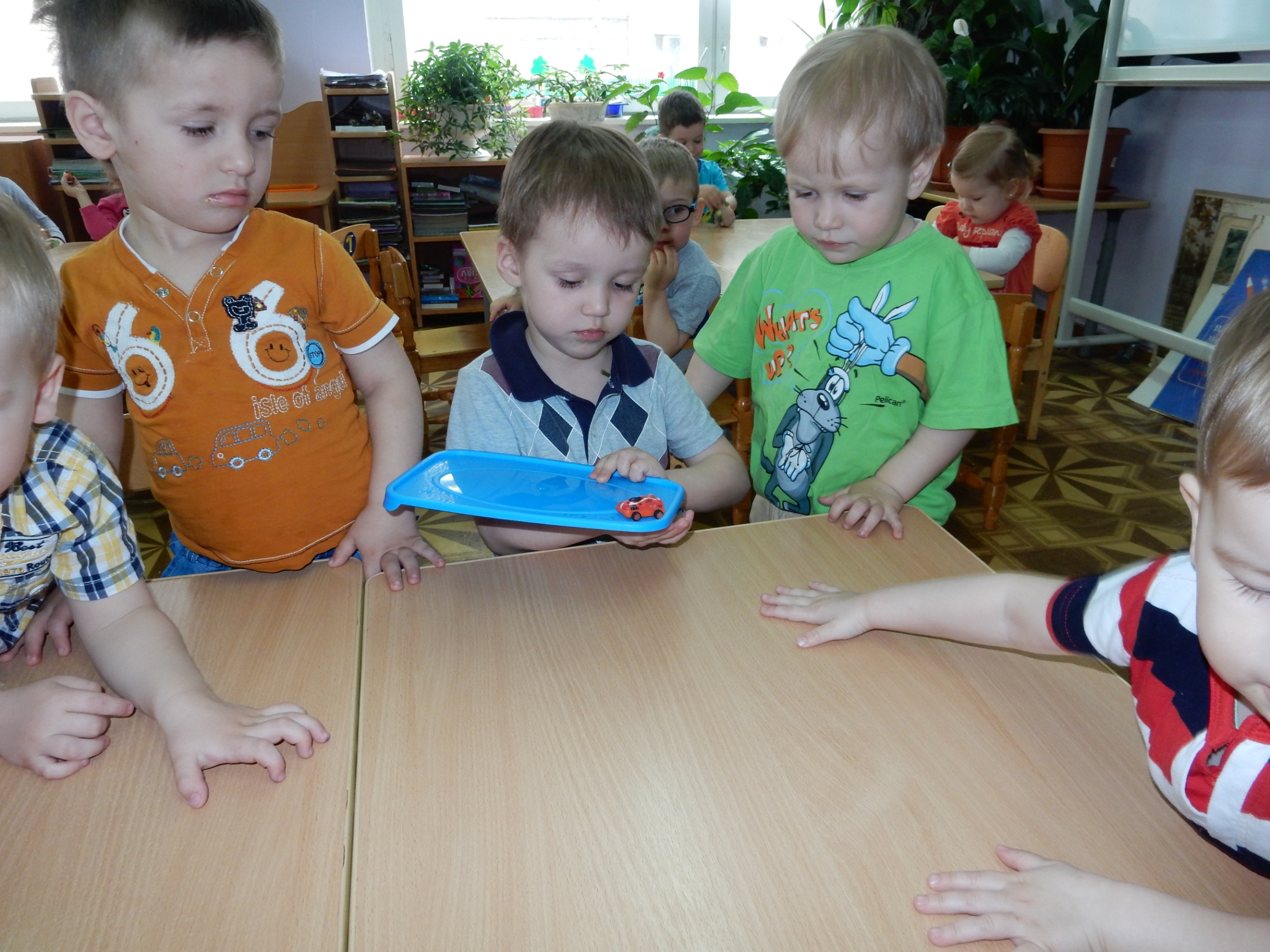 Органы чувств. Зрение.
Цель: показать, что человек может узнать с помощью зрения. Как можно лучше рассмотреть мелкие предметы.
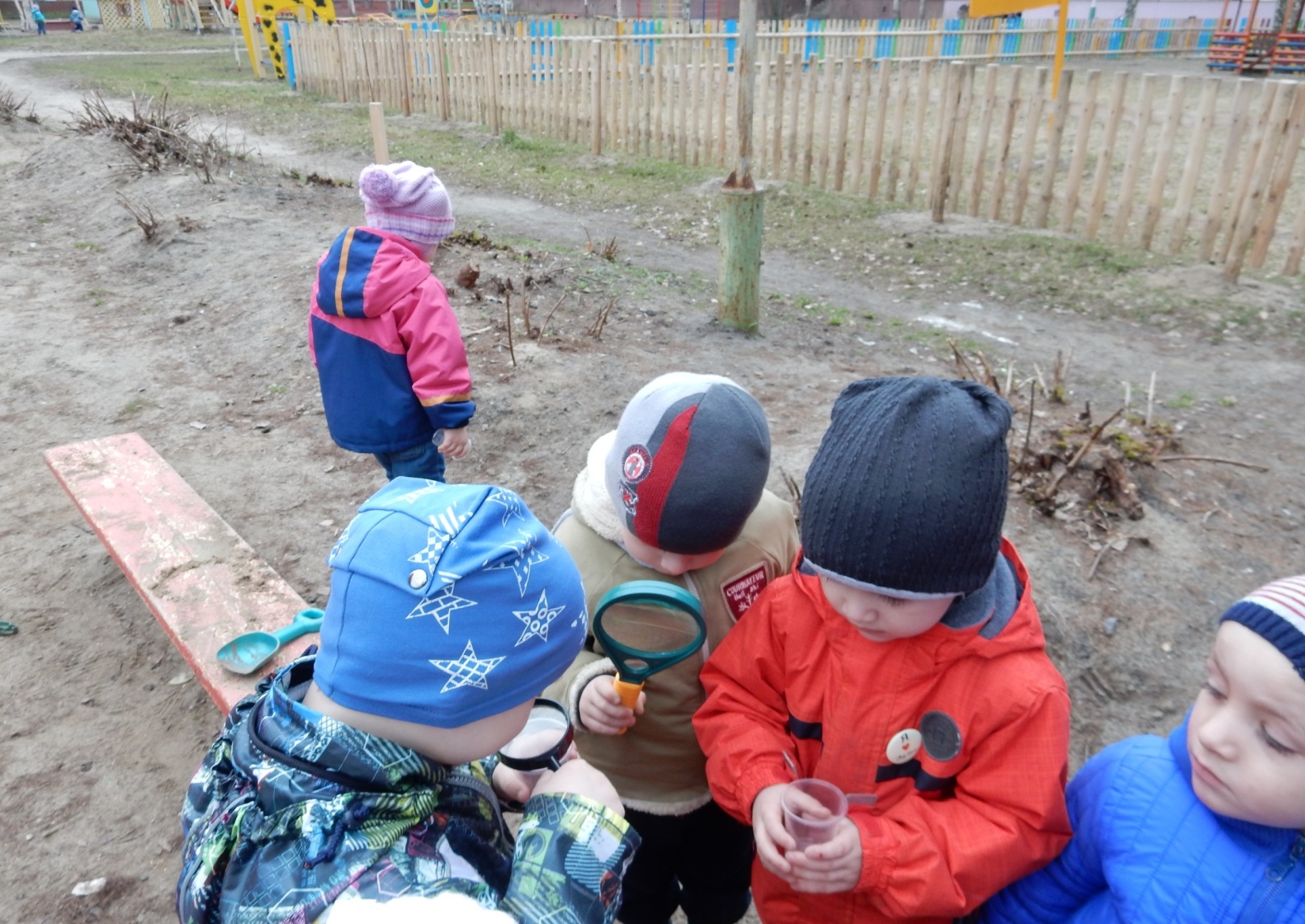 Здравствуй, «солнечный зайчик»!
Цель: дать представление о том, что «солнечный зайчик» – это луч солнечного света, отраженный от зеркальной поверхности.
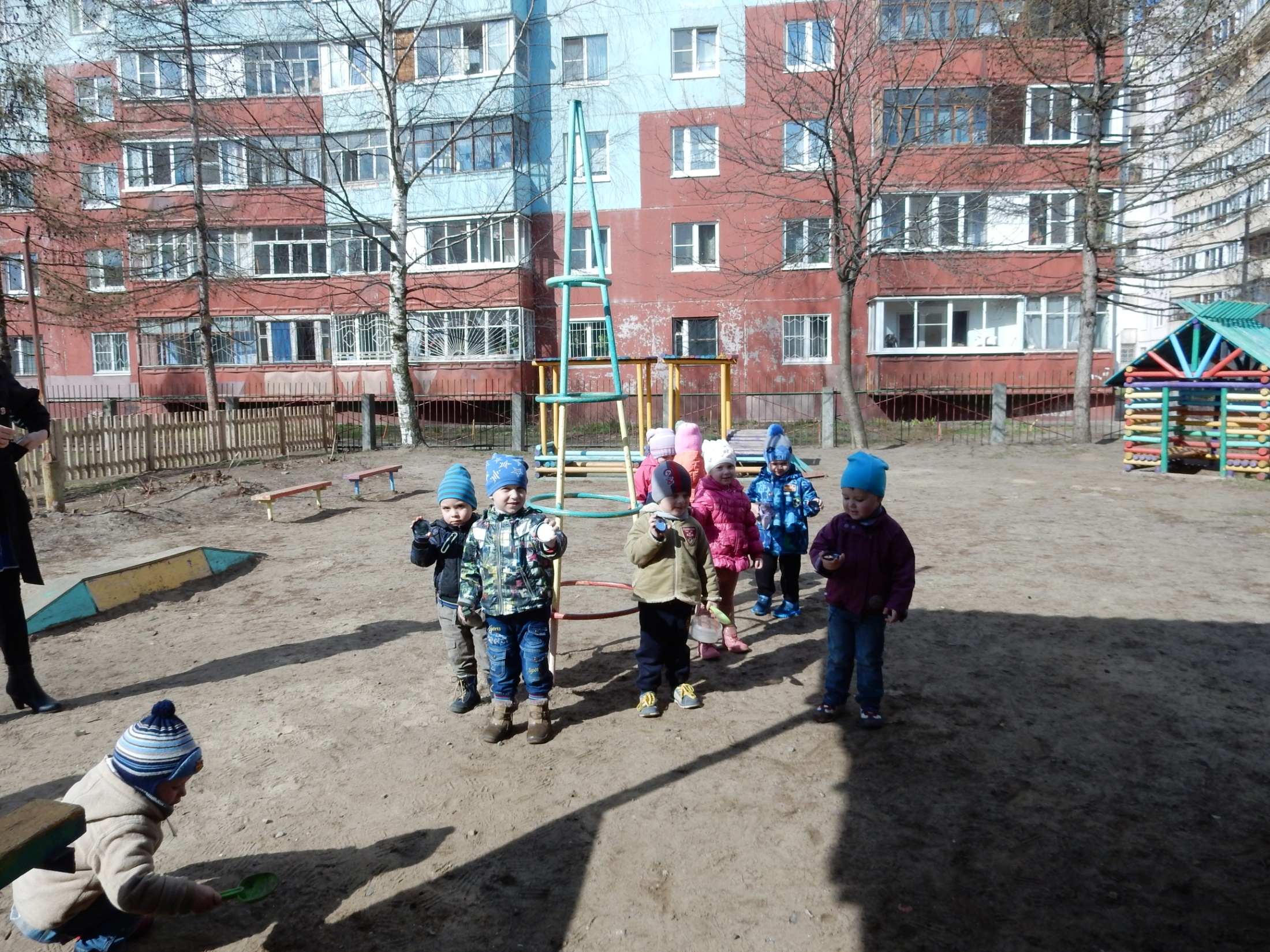